A contabilização de incentivos fiscais: evolução regulatória e aspectos tributários
Antonio Carlos de Souza Jr
Doutor em pela USP, Mestre pela UNICAP, Advogado e Professor do IBET
Âmbitos regulatórios
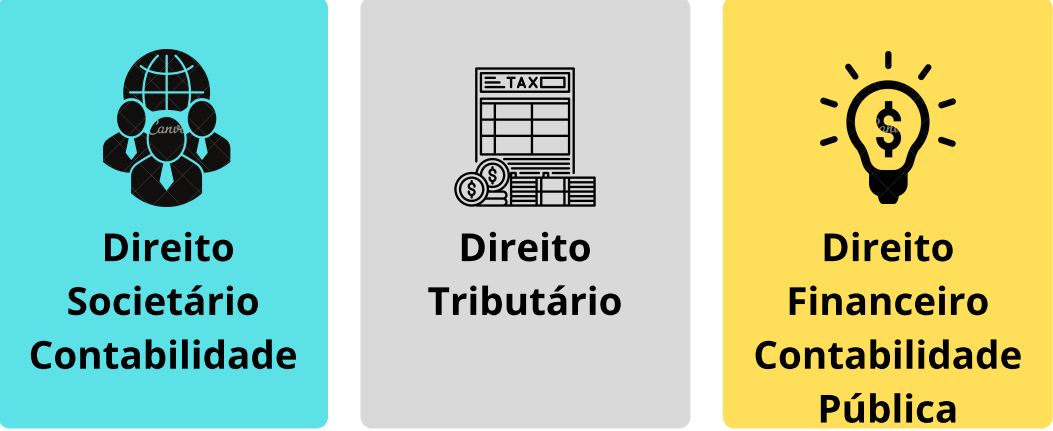 Direito Financeiro
Lei nº 4.320/1964 – art. 12 -  trata da receita de subvenção

LRF – art. 14, §1º

Art. 14. A concessão ou ampliação de incentivo ou benefício de natureza tributária da qual decorra renúncia de receita (...):
§ 1º A renúncia compreende anistia, remissão, subsídio, crédito presumido, concessão de isenção em caráter não geral, alteração de alíquota ou modificação de base de cálculo que implique redução discriminada de tributos ou contribuições, e outros benefícios que correspondam a tratamento diferenciado.
Relação entre o âmbito Contábil e Fiscal
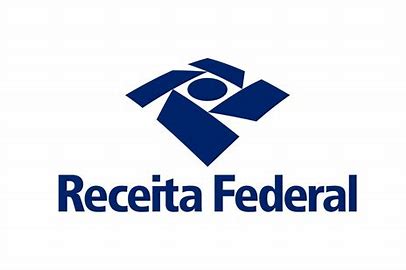 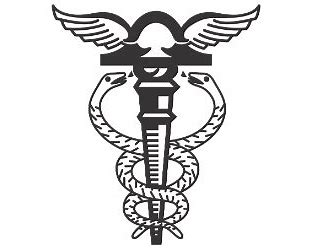 1ª Fase Regulatória
Contábil x Tributário
Contabilidade
Lei nº 6.404/1976 – art. 182, §1º, alínea d

NBC T 10.16 (revogada pela Resolução CFC nº 1.026/2005)

NBC T 19.4 – Incentivos Fiscais, Subvenções, Contribuições, Auxílios e Doações Governamentais (revogada pela Resolução CFC nº 1.143/2008)
Contabilidade
Subvenção para custeio

Ingressos financeiros = Receita

Incentivo Fiscal = diminuição de custos ou despesas

Tratamento no resultado
Subvenção para investimento

 Ingresso Financeiro ou incentivo fiscal = transferência de capital

Reserva de Capital
Tratamento no patrimônio
Direito Tributário
Lei nº 4.506/1964 – art. 44, inciso IV

Decreto-Lei nº 1.598/1977 – art. 38, §2º

Decreto nº 3.000/1999 – art. 392 e art. 443 

Parecer Normativo CST nº 112/1978
Direito Tributário
Subvenção para custeio

Ingressos financeiros = Receita tributável

Incentivo Fiscal = diminuição de custos ou despesas dedutíveis no lucro real
Subvenção para investimento

Não compõe o lucro real desde que atendido os requisitos da legislação tributária

Reserva de Capital + utilização para absorver prejuízos ou ser incorporada ao capital social
Subvenção/Incentivo Fiscal
Decreto-lei nº 1.598/1977 – art. 38, §2º

Art 38 - Não serão computadas na determinação do lucro real as importâncias, creditadas a reservas de capital, que o contribuinte com a forma de companhia receber dos subscritores de valores mobiliários de sua emissão a título de: 

§ 2º - As subvenções para investimento, inclusive mediante isenção ou redução de impostos concedidas como estímulo à implantação ou expansão de empreendimentos econômicos, e as doações, feitas pelo Poder Público, não serão computadas na determinação do lucro real, desde que:
2ª Fase Regulatória
Contábil x Tributário
Contabilidade
Lei nº 11.638/2007 - adoção dos padrões do IFRS 

Lei nº 6.404/1977 -  art. 177, §§3º e 5º

CPC 07 (R1) - Subvenção e Assistência Governamentais(aprovado pela Resolução CVM nº 646/2010)

NBC TG – Subvenção e Assistências Governamentais, atualmente em vigor, já foi revisada em duas oportunidades e conta com a sigla adicional (R2)
Contabilidade
Subvenção governamental: assistência governamental geralmente na forma de contribuição de natureza pecuniária, mas não só restrita a ela, concedida a uma entidade normalmente em troca do cumprimento passado ou futuro de certas condições relacionadas às atividades operacionais da entidade 

Conceito negativo: contabilização de assistência governamental ou outra forma de benefício quando se determina o resultado tributável, ou quando se determina o valor do tributo, que não tenha caracterização como subvenção governamental. Exemplos desses benefícios são isenções temporárias ou reduções do tributo sem a característica de subvenção governamental, como a permissão de depreciação acelerada, reduções de alíquota, etc.;
Interpretação Técnica
A assistência governamental a entidades atende à definição de subvenções governamentais desta Norma, mesmo se não houver condições relacionadas especificamente às atividades operacionais da entidade além do requisito para operar em determinadas regiões ou determinados setores industriais.
 
Bases para conclusões: (...) O requisito geral de operar em determinadas regiões ou setores industriais para ter direito à assistência governamental constitui essa condição (...)
Tratamento contábil
CPC 07 (R1) – 1º Método

12. Uma subvenção governamental deve ser reconhecida como receita ao longo do período e confrontada com as despesas que pretende compensar, em base sistemática, desde que atendidas as condições deste Pronunciamento. A subvenção governamental não pode ser creditada diretamente no patrimônio líquido.

15. O tratamento contábil da subvenção governamental como receita deriva dos seguintes principais argumentos:

(c) assim como os tributos são despesas reconhecidas na demonstração do resultado, é lógico registrar a subvenção governamental que é, em essência, uma extensão da política fiscal, como receita na demonstração do resultado.
Tratamento contábil
CPC 07 (R1) – 2º Método

29. A subvenção é algumas vezes apresentada como crédito na demonstração do resultado, quer separadamente sob um título geral tal como ”outras receitas“, quer, alternativamente, como dedução da despesa relacionada. A subvenção, seja por acréscimo de rendimento proporcionado ao empreendimento, ou por meio de redução de tributos ou outras despesas, deve ser registrada na demonstração do resultado no grupo de contas de acordo com a sua natureza.
Contabilidade
Subvenção para custeio

Ingressos financeiros = Receita

Incentivo Fiscal = diminuição de custos ou despesas
Subvenção Governamental

 Ingressos financeiros = Receita

Incentivo Fiscal = Reconhecimento de receita (1º método) ou
 
Incentivo Fiscal = redução da despesa diretamente na conta da despesa correspondente (2º método)
Direito Tributário
Lei nº 12.973/2014 – Art. 30

Art. 30. As subvenções para investimento, inclusive mediante isenção ou redução de impostos, concedidas como estímulo à implantação ou expansão de empreendimentos econômicos e as doações feitas pelo poder público não serão computadas na determinação do lucro real, desde que seja registrada em reserva de lucros a que se refere o art. 195-A da Lei nº 6.404, de 15 de dezembro de 1976, que somente poderá ser utilizada para: I - absorção de prejuízos, desde que anteriormente já tenham sido totalmente absorvidas as demais Reservas de Lucros, com exceção da Reserva Legal; ou II - aumento do capital social.

Decreto nº 9.580/2018 (RIR/2018) – Art. 441, inciso I
Direito Tributário
Subvenção para custeio

Ingressos financeiros = Receita tributável

Incentivo Fiscal = diminuição de custos ou despesas dedutíveis no lucro real
Subvenção para investimento

Não compõe o lucro real desde que atendido os requisitos da legislação tributária

Reserva de incentivos + utilização para absorver prejuízos ou ser incorporada ao capital social no prazo de 5 anos
3ª Fase Regulatória
Contábil x Tributário
Mudanças na legislação fiscal
Lei Complementar nº 160/2017 – inseriu parágrafos ao art. 30 da Lei nº 12.973/2014

§ 4º Os incentivos e os benefícios fiscais ou financeiro-fiscais relativos ao imposto previsto no inciso II do caput do art. 155 da Constituição Federal, concedidos pelos Estados e pelo Distrito Federal, são considerados subvenções para investimento, vedada a exigência de outros requisitos ou condições não previstos neste artigo. 

§ 5º O disposto no § 4º deste artigo aplica-se inclusive aos processos administrativos e judiciais ainda não definitivamente julgados.

Lei Complementar nº 157/2016 – inseriu o art. 8-A na LC 116/2003
Mudanças na jurisprudência fiscal
Crédito Presumido de ICMS (STJ - Embargos de Divergência no Recurso Especial nº 1.517.492) 

Impossibilidade de inclusão das receitas oriundas do crédito presumido de ICMS na base de cálculo do IRPJ e da CSLL, pois foram renunciados pelo Estado em favor do contribuinte como instrumento de política de desenvolvimento econômico daquela unidade da federação, elemento que atrai a limitação ao poder de tributar prevista do art. 150, VI, a, da Constituição Federal
 
Desnecessidade de vinculação ao art. 30 da Lei nº 12.973/2014
Mudanças na jurisprudência fiscal
Demais incentivos fiscais: redução de base de cálculo e/ou alíquota, isenção, etc

Recurso Especial 1.945.110 – Afetação para julgamento repetitivo
Definir se é possível excluir os benefícios fiscais relacionados ao ICMS, - tais como redução de base de cálculo, redução de alíquota, isenção, imunidade, diferimento, entre outros - da base de cálculo do IRPJ e da CSLL (extensão do entendimento firmado no ERESP 1.517.492/PR que excluiu o crédito presumido de ICMS das bases de cálculo do IRPJ e da CSLL)
Conclusões e questionamentos
A LC nº 160/2017 modificou o conceito de subvenção da contabilidade ou reforçou o entendimento contido na Interpretação Técnica?

O entendimento do STJ sobre o crédito presumido, independentemente da qualificação (custeio ou investimento)impacta o regramento contábil?
E nos demais casos afetados para repetitivo (redução de base de cálculo, isenção, redução de alíquota)?

Caso a contabilidade não reconheça tais incentivos como subvenção governamental, como compatibilizar a questão com a legislação fiscal? 

É possível contabilizar o incentivo diretamente em conta de patrimônio?
Obrigado!!!
antoniosouza@queirozadv.com.br